DOA BELAJAR
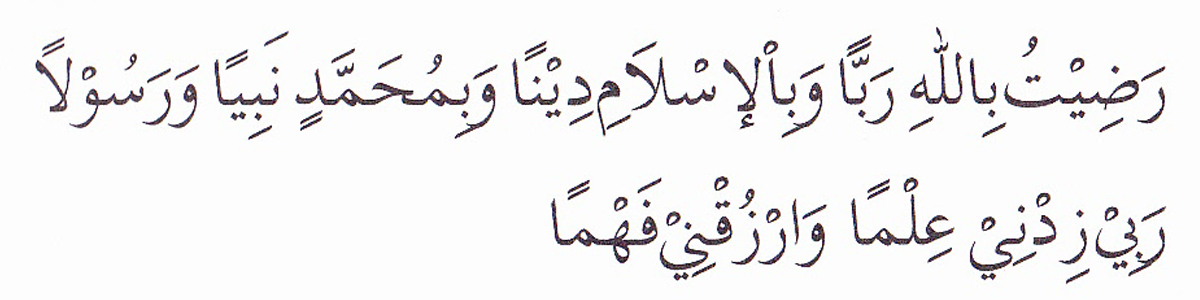 PEMBUKA BELAJAR
“Kami ridho Allah SWT sebagai Tuhanku, Islam sebagai agamaku, dan Nabi Muhammad sebagai Nabi dan Rasul, Ya Allah, tambahkanlah kepadaku ilmu dan berikanlah aku kefahaman”
Sejarah Filsafat: Filsafat Kuno dan Pasca Aristoteles
Dewi Amanatun Suryani, S.IP., MPA
Disampaikan pada Kuliah Dasar-Dasar Logika
Maret, 2021
FILSAFAT KUNO
PRA SOKRATES, 
SOKRATES, PLATO DAN ARISTOTELES
PASCA ARISTOTELES
Sejarah Filsafat
FILSAFAT KATOLIK
PARA BAPA
ABAD PERTENGAHAN
FILSAFAT MODERN
RENAISANSE
HUME
PERADABAN YUNANI
FILSAFAT ALAM
MITOLOGI
Filsafat Kuno Zaman Pra Sokrates
MITOS BERGESER KE LOGOS
PHYTAGORAS
HERAKLITUS
ANAXOGORAS
PROTAGORAS
SOKRATES
APOLOGIA
DIALEKTIKA
Fisafat Kuno Zaman Sokrates, Plato dan Aristoteles
PLATO
ACADEMIA
DIALOG
REPUBLIK
ARISTOTELES
LOGIKA
ILMU (PRAKTIS, PRODUKTIF, TEORITIS)
ETIKA
NEGARA DEMOKRASI
Helenisme
Kebudayaan Gabungan Yunani dan Asia Kecil: Syria, Mesopotamia dan Mesir
Filsafat Ekletik
Fisafat Kuno Pasca Aristoteles
Kaum Sinis dan Skeptis
Bahagia jika tidak tergantung orang lain
Kebenaran itu relatif dan Panca Indera tidak selalu benar maka kebenaran harus dicariREPUBLIK
Imperium Romawi
Filsafat Yunani mempengaruhi Romawi
Filsafat Nasrani
Evaluasi Pembelajaran
Jelaskan perkembangan Filsafat dari Filsafat Kuno sampai Pasca Aristoteles !
Rencana Tindak Lanjut
Sejarah Filsafat: Filsafat Katolik, Abad Pertengahan, Modern
PENUTUP BELAJAR
بِسْمِ اللَّهِ الرَّحْمَنِ الرَّحِيمِ

اَللَّهُمَّ أَرِنَا الْحَقَّ حَقًّا وَارْزُقْنَا اتِّـبَاعَه ُ وَأَرِنَا الْبَاطِلَ بَاطِلاً وَارْزُقْنَا اجْتِنَابَهُ


Ya Allah Tunjukkanlah kepada kami kebenaran sehinggga kami dapat mengikutinya, 
Dan tunjukkanlah kepada kami keburukan sehingga kami dapat menjauhinya.